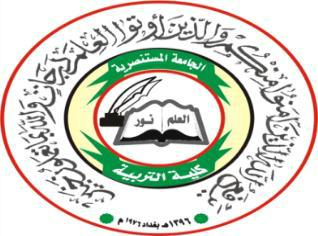 Third class
Software Engineering
2020
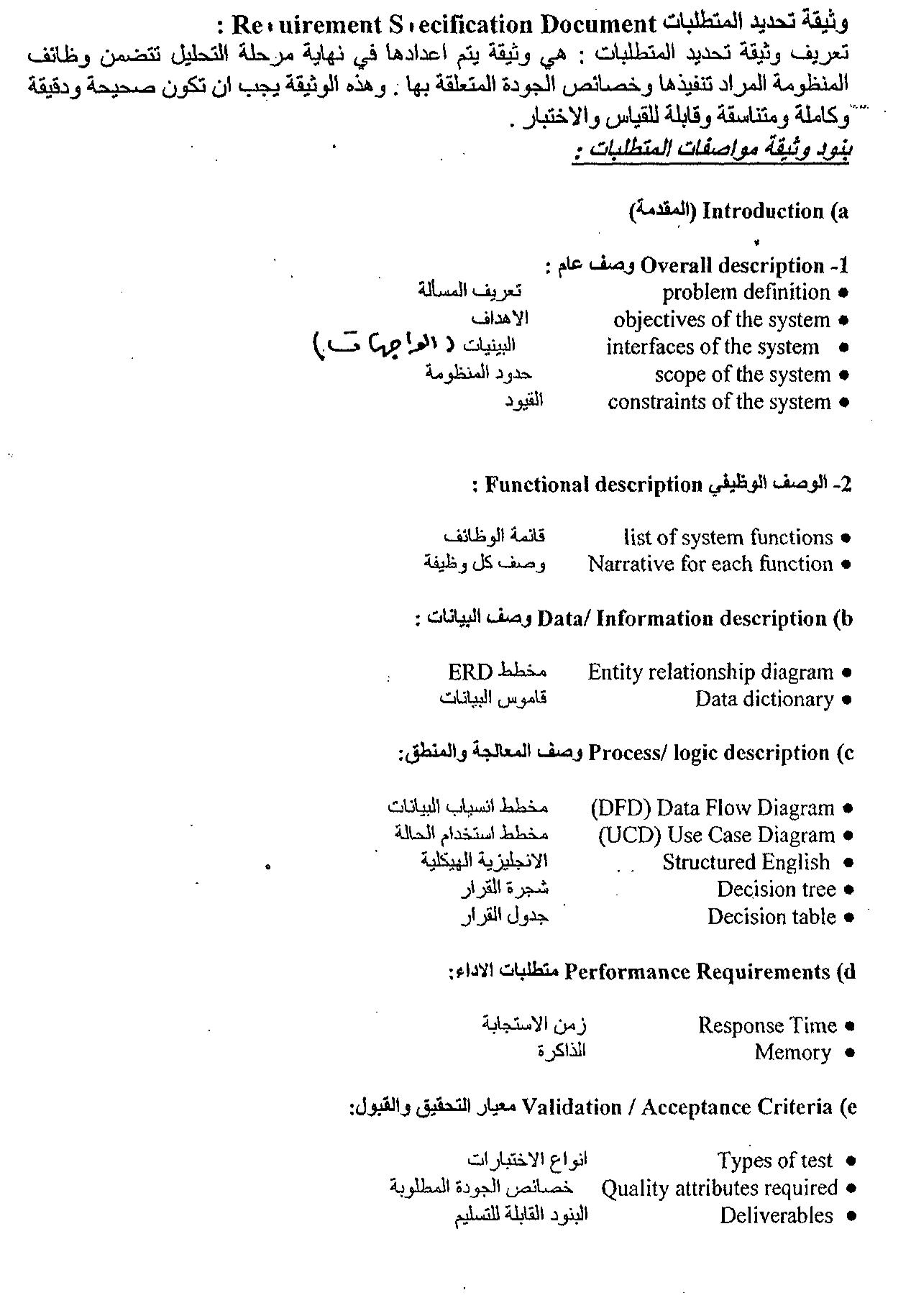 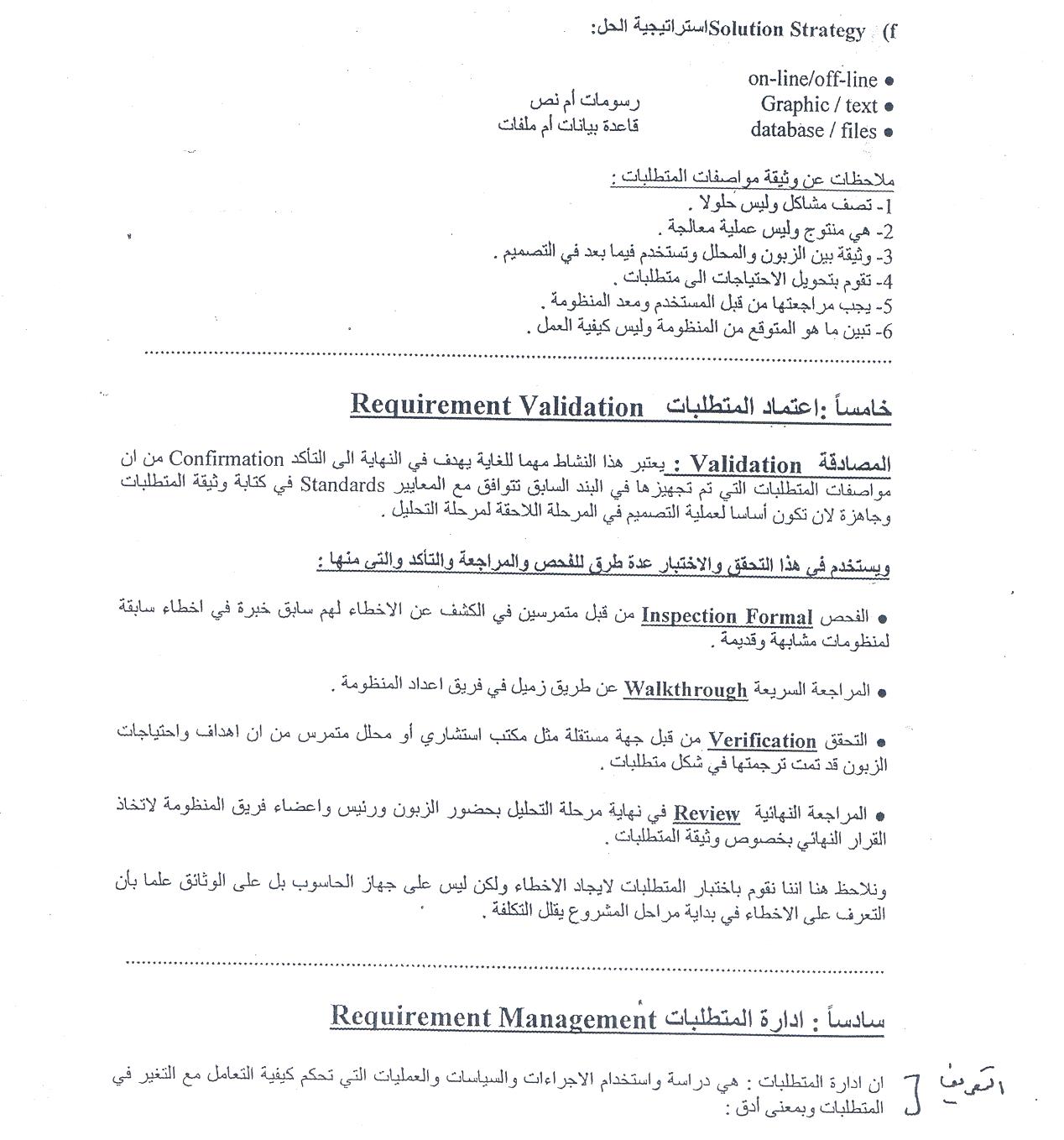 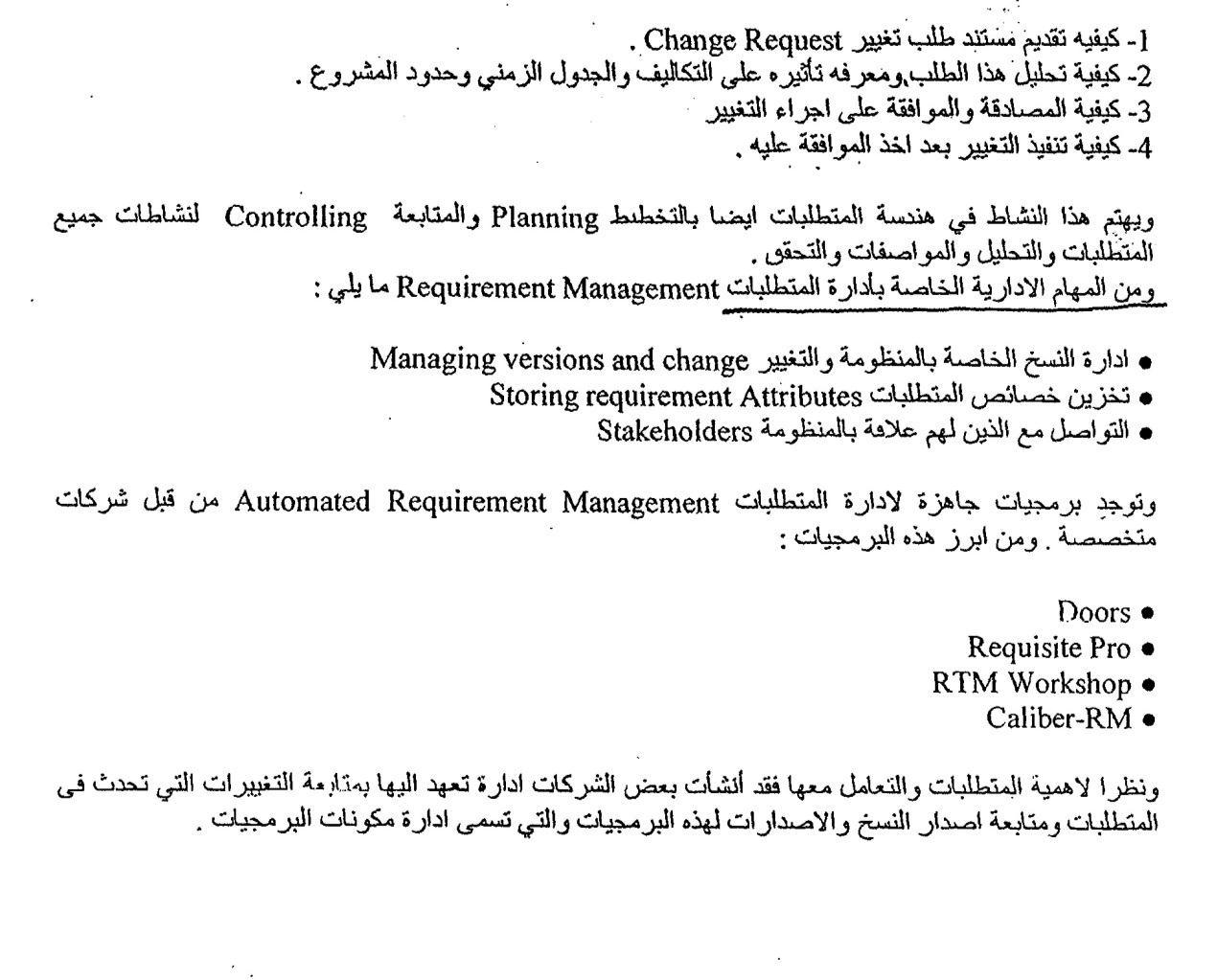 Formal Requirements
Analysis Model

Analysis Model Objectives and Elements of Analysis Model

Data Model

Creating an Entity/Relationship Model

Creating a Data Flow Model
Analysis Model
The analysis model, actually a set of models, is the first technical representation of a system. Over the years many methods have been proposed for analysis modeling, however, two now dominate. The first, structured analysis is a classical modeling method and is described in this chapter. The other approach, object oriented analysis.
نموذج التحليل  هو  مجموعة من النماذج و يمثل اول  تمثيل تقني للنظام. على مر من  السنين تم افتراض او اقتراح  العديد من الطرق لنمذجة التحليل . على كل حال هناك نموذجان يهيمنان الآن. الأول هو   structured analysis هو طريقة  الكلاسيكية و سيتم شرحه في هذا الفصل . النموذج  الآخر هو
 object oriented analysis
Analysis Model Objectives
The analysis model must achieve three primary objectives:

To describe what the customer requires.

لوصف ما يطلبه العميل

To establish a basis for the creation of a software design
لوضع اساس لانشاء تصميم برمجيات
 
To define a set of requirements that can be validated once the software is built. 
لتحديد مجموعة من المتطلبات التي يمكن التحقق من صحتها بمجرد إنشاء البرنامج.
Analysis Model Objectives Cont.
To accomplish these objectives, The analysis model derived during structured analysis takes the form illustrated in Figure of the next slide
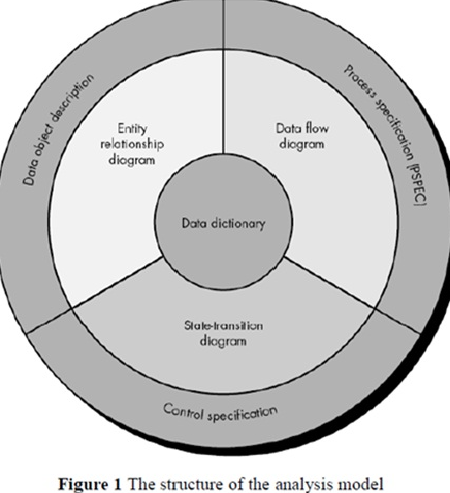